CLASS VI
Assignments
1. Prepare a album related to inventions including all subjects.
2. Draw an Indian map and make a collage of festivals of India on an Indian map.
3.Choose any human diseases and collect all information for that disease.
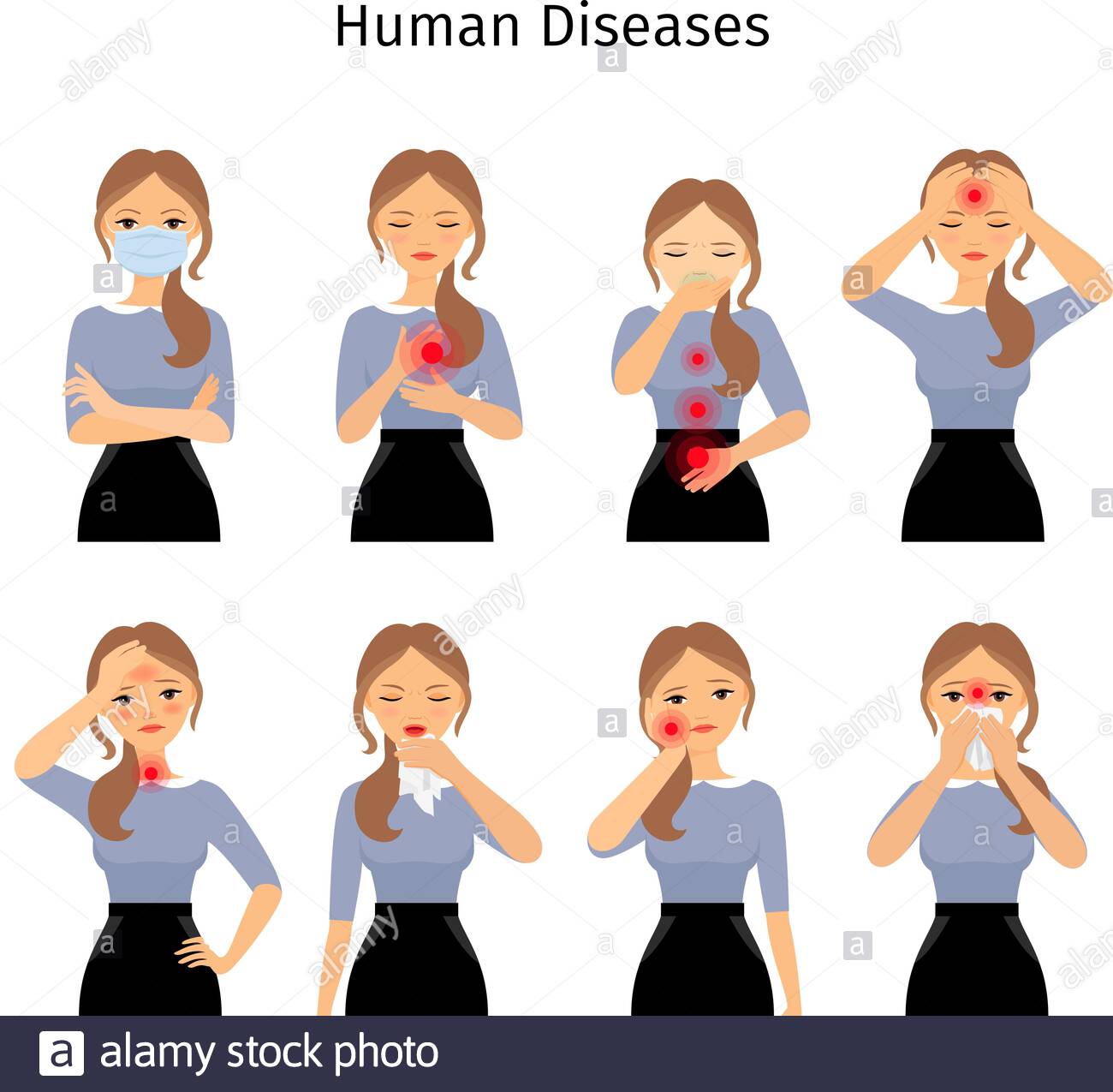 4. Create a memory book of the best moments of the year 2019.it can related with your friends,school and family.
5. Prepare a model from your favourite subjects.students should collect information for the chosen model.
THANK YOU